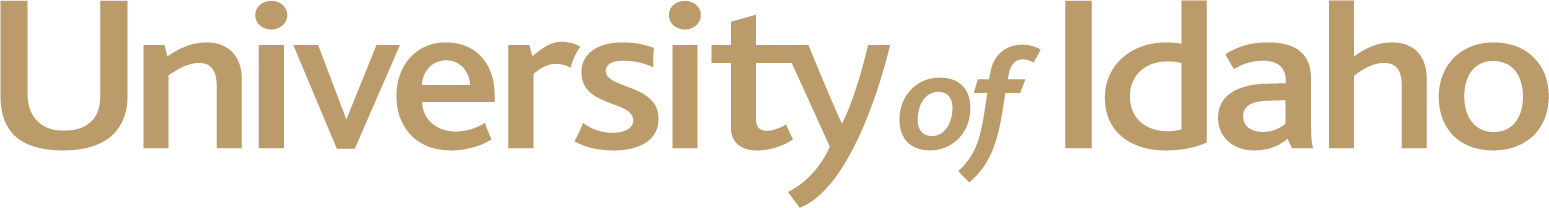 CS 404/504
Special Topics: Adversarial Machine Learning
Dr. Alex Vakanski
Lecture 13
Adversarial Examples in Audio and Text Data
Lecture Outline
Adversarial examples in audio data
Carlini (2018) Targeted attacks on speech-to-text
Adversarial examples in text data
Attacks on text classification models
Ebrahimi (2018) HotFlip attack
Gao (2018) DeepWordBug attack
Kuleshov (2018) Synonym words attack
Attacks on reading comprehension models
Jia (2017) Text concatenation attack
Attacks on translation and text summarization models
Cheng (2018) Seq2Sick attack
Attacks on dialog generation models
He (2018) Egregious output attack
Attacks against transformer language models
Guo (2021) GBDA attack
Audio Adversarial Examples: Targeted Attacks on Speech-to-Text
Nicholas Carlini and David Wagner University of California, Berkeley
Process
Results
Introduction
Model
Metrics 
Loss functions
Concept
Background
Evaluations
Outline
Introduction
Existing work on adversarial examples has mainly focused on images, such as image classification, models on images, and image segmentation.
Little research has been done in the field of audio, where the most common application is automatic speech recognition.
Given an audio waveform, a neural network performs a speech-to-text transition, resulting in a transcription of the sentence being spoken.
It's  challenging to create targeted adversarial samples for voice recognition.
Voice commands that are hidden and inaudible are targeted attacks, but they require the creation of new audio and cannot be modified.
Conventional adversarial examples on various audio systems that aren't targeted.
State of the art attacks can only make audio adversarial examples that target phonetically similar phrases.
Concept
In Normal Speech to text
Take audio waveform , send it to a neural network and we get the converted text.
In case of Adversarial Speech to text 
Adding a small perturbation making the output transcribed as whatever we want. 
White box attack on raw samples where attacker has access to the model’s parameters
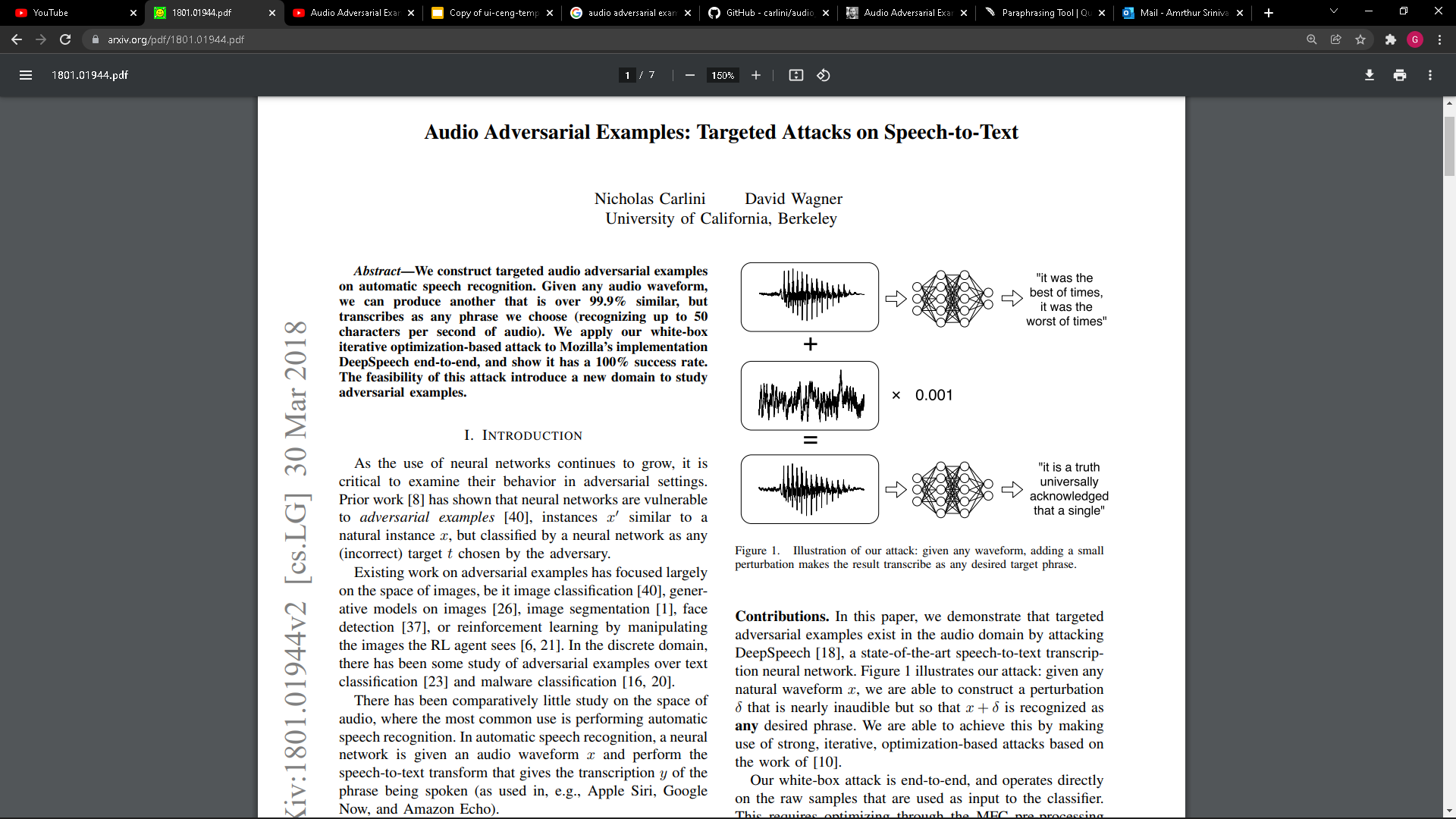 Background
The Mel-Frequency Cepstrum (MFC) transform is frequently employed as a preprocessing step to minimize the input dimensionality in waves.
Standard classification neural networks use a single input and generate a probability distribution over all output labels . In the case of speech-to-text systems, however, there are exponentially many possible labels, making enumerating all possible phrases computationally impossible.
Instead of mapping an audio waveform to a sequence of probability distributions over entire phrases, speech recognition systems frequently use Recurrent Neural Networks (RNNs) to map an audio waveform to a sequence of probability distributions over individual characters.
Background
Connectionist Temporal Classification
a training method for a sequence-to-sequence neural network when alignment between input and output sequences is unknown.
   Training data                                             
Contains pairs of audio and text , where input is raw wave and output is the text.
		 The problem with this is that the sample have variable length.
		 
But the main problem is the alignment of the audio and the respective text. 
 We have texts for the audio but we don't know where exactly these text occur in the audio.           
 So due to this they introduced a loss function which tells the difference between output of the neural network and the actual target phrase we need to recognize. This loss function is called CTC loss.	We have to minimize the CTC loss between training audio and corresponding transcript.
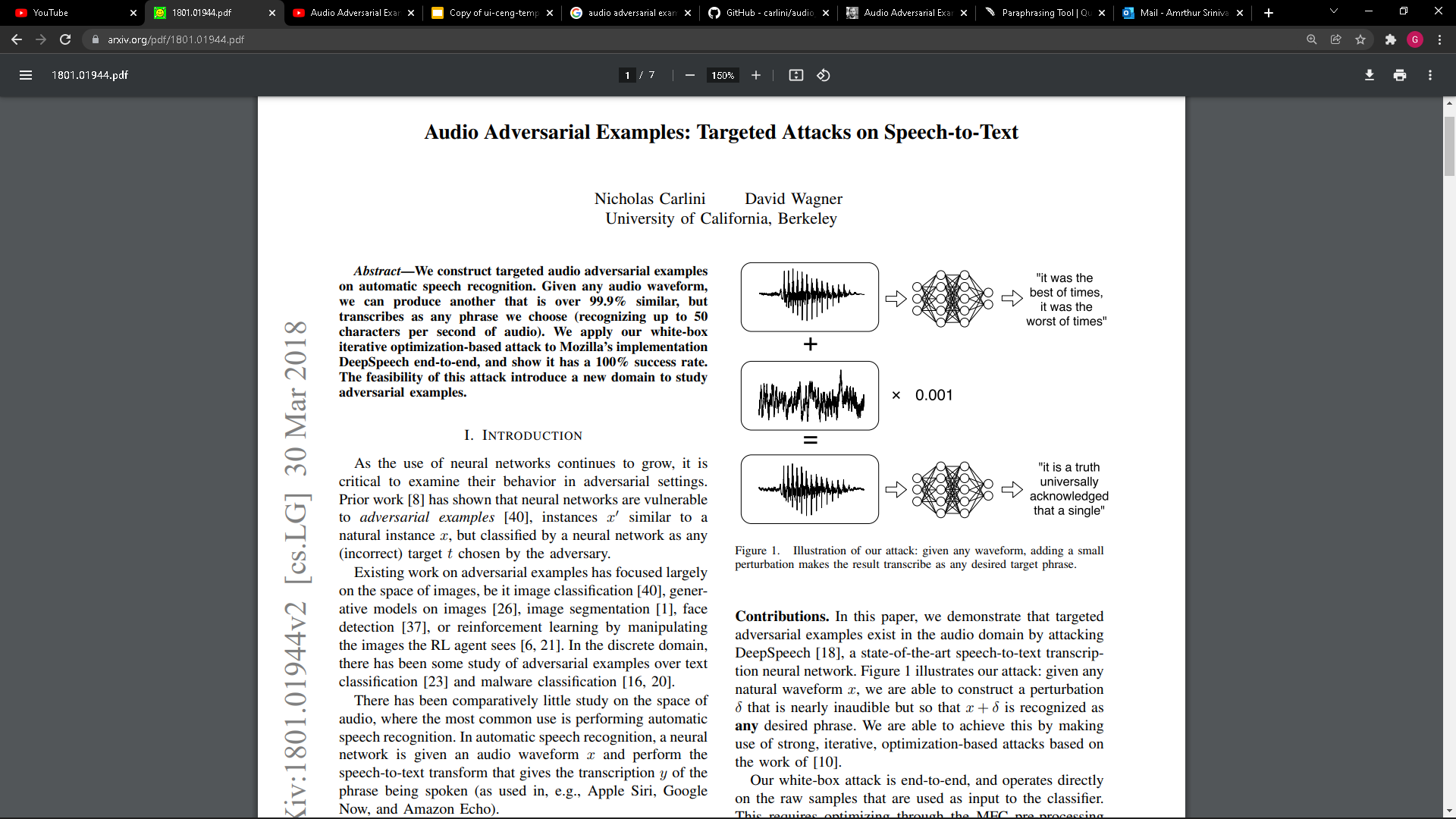 Background
Decoding methods
Greedy Decoding
Searches for the most likely alignment  and then reduces this alignment to obtain the transcribed phrase which is easy to do according to author.
Beam Search Decoding
Simultaneously evaluates the likelihood of multiple alignments π and then chooses the most likely phrase p under these alignments
Background
Targeted adversarial example
Consider an input X , classification of this input  using the neural network will yield F(x) = L , where L is a label.	
We construct a sample X’ which is similar to X but not X. 
Now if we classify X’ that is F(x’) = T, where T!=L , where T is target.	
This paper is to demonstrate that speech-to-text systems can handle targeted adversarial examples with relatively minor distortion.
“without the dataset the article is useless”
			
“okay google browse to evil dot com”
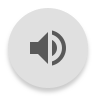 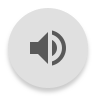 Model
To quantify the distortion introduced by the perturbation 
Given an input audio X we have to find X’ which gives the minimum distance between the both . That is D(X,X’) such that F(X’) = T , T is target that the adversary has chosen. 
For adversarial audio data(X’) to be valid it should have same length as the original file.
Distance metric or Distortion metric.
It is similar to how we quantify distortion caused by perturbation in images. In images we see how much a pixel in image is changed.
In audio the distortion is measured in Decibels (loudness)
To minimize the distortion they ran this on the Mozilla Deep speech dataset and  target 10 different incorrect transcriptions.
Comparing magnitude of perturbation to source audio, If the initial audio is loud then the perturbation should be even louder and similarly if the initial audio is quiet then the perturbation should be even quieter. Non linear constraints are hard to minimize(so can't use standard gradient descent)
Model
So in order to minimize this we will reformulate the original equation.
D(X,X’) + g(X’) where g(X’) is a loss function to see how similar the F(X’) is to the target T.
g(X’) is small if F(X’) = T  , g(X’) is large if F(X’)!= T
So which loss function to use ?
CTC loss.
D(X,X’) + CTC(X’ , T)
but X’ should be valid audio data.
Minimize |δ|22 +c · L(X + δ, T) , The parameter c trades off the relative importance of being adversarial and remaining close to the original example, δ is the perturbation 
They differentiate through the entire classifier starting with the audio sample, moving through the MFC, neural network, and finally the loss ,the author simultaneously solves the minimization problem for the entire audio sample.  Using the Adam  optimizer to solve the minimization problem with a learning rate of 10 and a maximum of 5, 000 iterations.
Model
With a mean perturbation of -31dB, They were able to construct targeted adversarial examples with 100% success for each of the source-target combinations.
The more characters in a phrase, the more difficult it is to target. Each additional character demands a 0.1dB increase in distortion. On the other hand, we've noticed that the longer the initial source phrase is, the easier it is to target a certain transcription.
On commodity hardware (a single NVIDIA 1080Ti), a single adversarial case takes around an hour to calculate. However, because of the massively parallel nature of GPUs, the author was able to  generate 10 adversarial examples at once, cutting the time it takes to construct any individual adversarial example to just a few minutes.
Model
Improved Loss function
While CTC loss is effective for training the neural network, they show that a well-designed loss function enables for improved lower-distortion adversarial samples to be generated.
An optimizer will make every part of the transcribed phrase more similar to the target phrase in order to reduce the CTC loss . That is, if the target phrase is "ABCD" and we are already decoding to "ABCX," minimizing CTC loss will still lead the "A" to be more "A"-like, even though the only change we need is for the "X" to become a "D." . Making items classified more strongly as the desired label despite already having that label led to the creation of new loss function.
Model
Once the probability of item is larger than any other item, the optimizer no longer sees a reduction in loss by making it more strongly classified with that label
This method is now adapted to the audio domain. Assume we've been provided an alignment π that connects the phrase p with the probability y. The loss of this sequence is thereafter
L(X, π) = 𝚺 L(F(X) i , πi)
As certain characters are more difficult to recognize by the transcription. c shows the closeness to the original symbol versus being adversarial. When only one constant c is used for the entire phrase, it must be large enough to ensure that the most difficult character is accurately transcribed. For the easier-to-target segments, this drives c to be greater than necessary. Instead, we use the following formula to solve the problem.
minimize |δ|22 +𝚺 ci · Li(X + δ, πi)  where δ is the perturbation, c is the constant, π is the alignment.
Model
Now we have to select proper alignment for the function . We can try all the alignments possible but that is very inefficient. So the author does a two step attack.
First consider adversarial example X0 which is found using CTC loss.
CTC loss constructs an alignment π during decoding process.
Use this alignment π as a target 
Second step is we will generate a less distorted audio X’ targeting the alignment π using the new loss function.
This will help in minimizing the loss using the new improved loss function.
Model
Construct a new “loss function” based on CTC Loss that takes a desired transcription and an audio file as input, and returns an output; the output is small when the phrase is transcribed as we want it to be, and large otherwise. Then minimize this loss function by making slight changes to the input through gradient descent. After running for several minutes, gradient descent will return an audio waveform that has minimized the loss, and will therefore be transcribed as the desired phrase.
Model
For the first 100 instances of the Mozilla Common Voice test set, we repeat the evaluation and generate targeted adversarial samples. The mean distortion can be reduced from -31dB to -38dB. However, we can currently only ensure that the adversarial samples we build will work against a greedy decoder.
It's practically impossible to tell the difference between the original waveform (blue, thick line) and the adversarial waveform (orange, thin line).
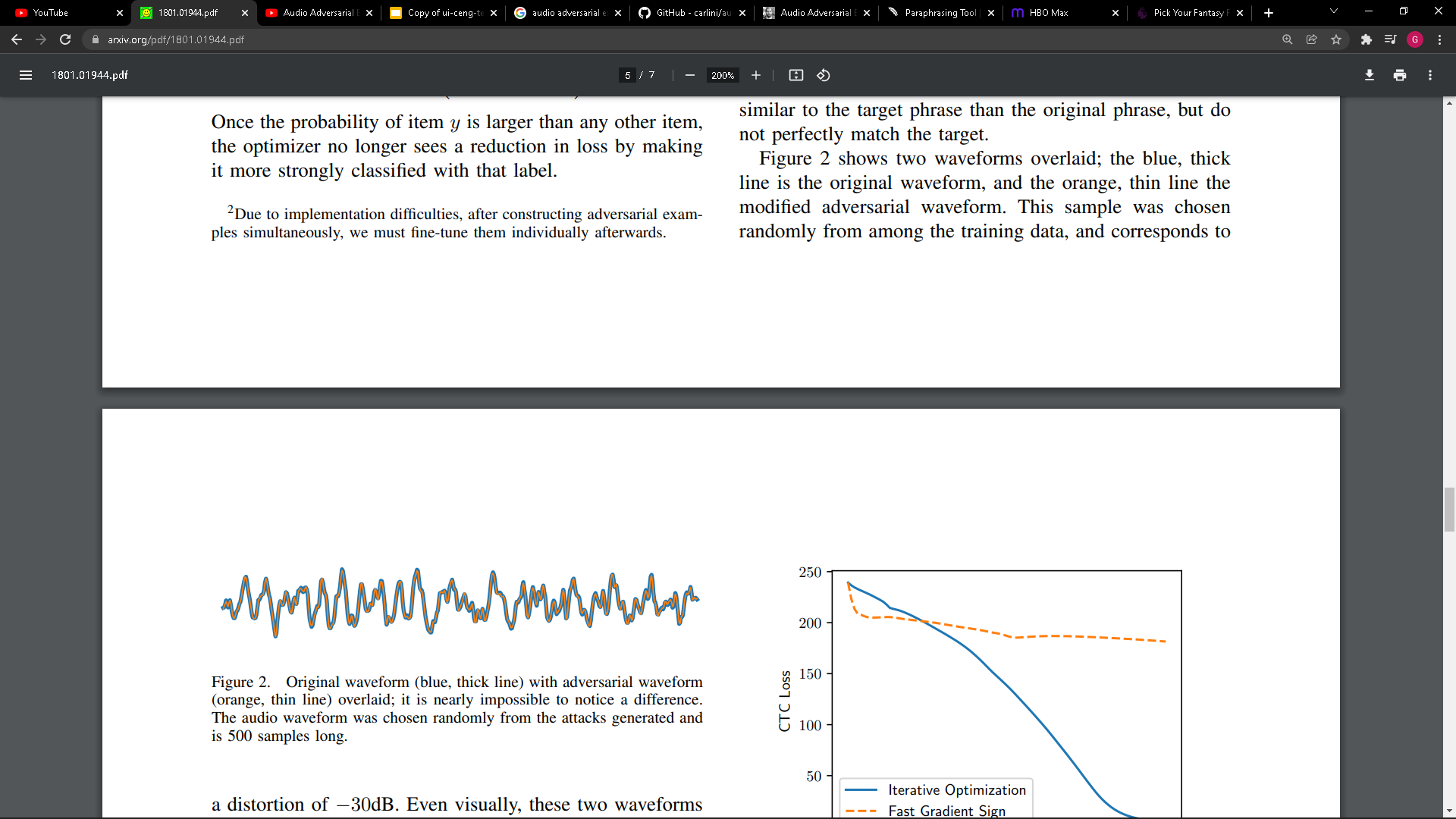 Evaluations
Audio density
DeepSpeech outputs one probability distribution of characters each frame after converting the input waveform into 50 frames per second of audio. This gives us a theoretical maximum audio density of 50 characters per second. We can create adversarial instances that generate output at this maximum rate. Due to this short audio may have longer phrases.
						
“later we simply let life proceed in its own direction toward its own fate”
In this case, the loss function is simpler. The assignment π = p is the sole way to align p and y. This means that the logit-based loss function can be used without having to iteratively find an alignment first.
 Effective but requires a mean distortion of −18dB.
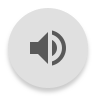 Evaluations
Non-Speech
The author describes that taking any nonspeech audio sample and train it to recognize any target phrase without any modifications.

		“speech can be embedded in music” .

		Requires more computational power
		Distortion is little larger with mean around -20dB
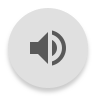 Evaluations
Targeting Silence
Speech can be hidden by adding adversarial noise that causes DeepSpeech to transcribe nothing.
Author slightly improved this by defining silence as an arbitrary length sequence of only the space character repeated.
With distortion less than −45 dB , we can turn any phrase into silence.
This helps to explain why it's easier to build adversarial instances with longer audio waveforms than with shorter ones: because the longer phrase contains more sounds, the adversary can quiet the ones that aren't needed and produce a subsequence that's virtually identical to the target. For a shorter phrase, on the other hand, the adversary must create new characters that did not exist previously.
Evaluations
Single step methods
FGSM (Fast gradient sign method)
On audio adversarial examples, this type of single-step approach is ineffective: The result is highly nonlinear because to the inherent nonlinearity generated in computing the MFCCs, as well as the depth of several rounds of LSTMs.
Iterative optimization-based attacks should be used to find a path that leads to an adversarial example as shown from the graph
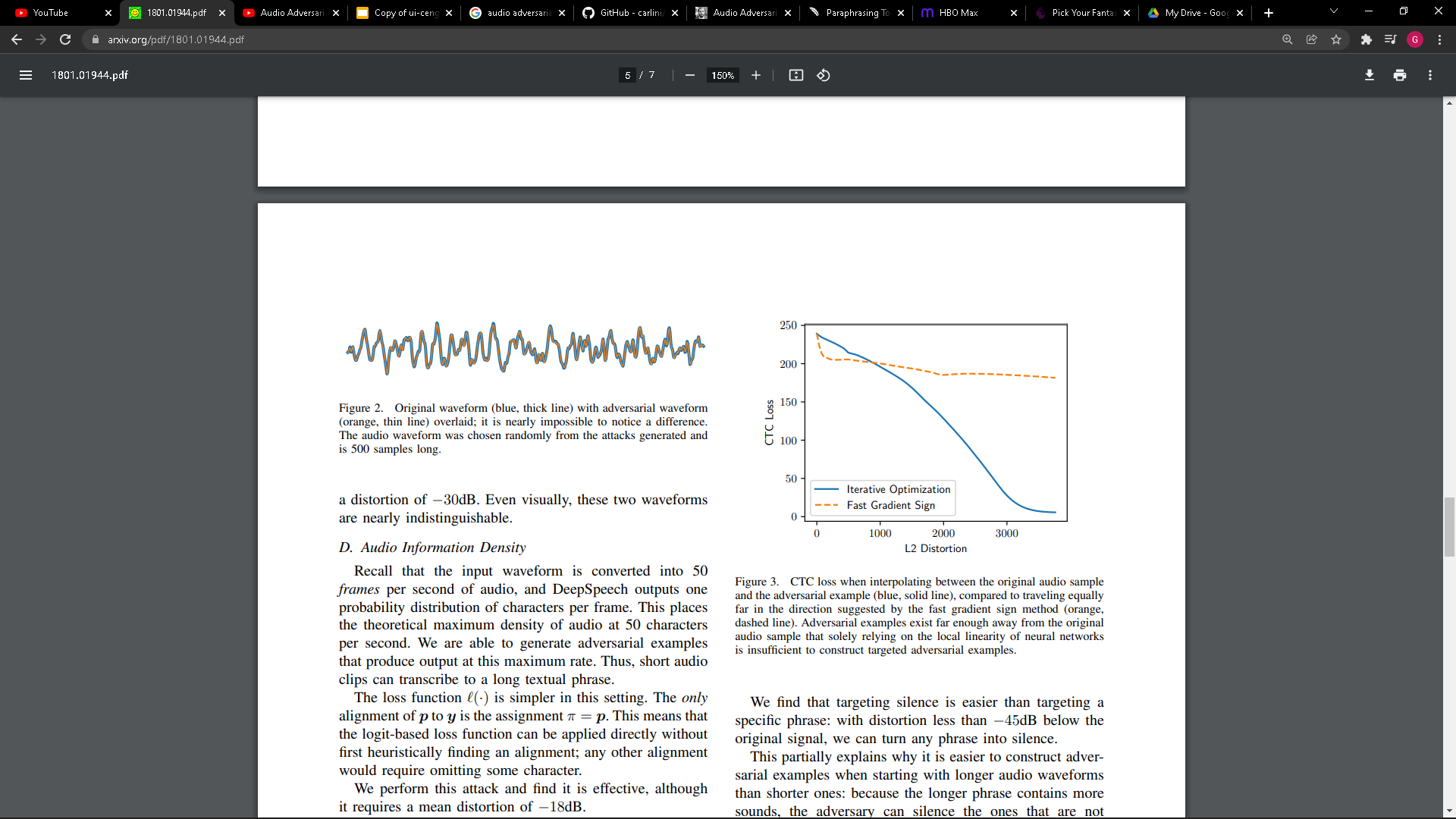 Evaluations
Robustness of adversarial examples
Robustness to pointwise noise
Given an adversarial example , adding pointwise random noise to  and returning will cause to lose its adversarial label, even if the distortion is small.
Using Expectation over Transforms, we can construct  high-confidence adversarial example Xi that is resilient to this synthetic noise at -30dB. When we do this, the adversarial perturbation grows by about 10dB.
Robustness to MP3 compression
By computing gradients of the CTC-Loss, author produced an adversarial example Xi  in which C(MP3(Xi  )) is classed as the target label. Individual gradient steps are likely not correct, in aggregate the gradients average out to become useful. This enables to create adversarial examples with around 15dB more distortion while being MP3 compression resistant.
Evaluations
Limitations/open questions 
Over the air? 
The audio adversarial examples they provide in this study do not remain adversarial after being broadcasted over the air, and hence pose only a limited real-world threat. More effort will be able to develop effective over-the-air audio adversarial examples.
Transferable?
Neural networks are thought to have a fundamental trait called transferability.
Future research should focus on evaluating transferability in the audio domain.
Defences?
All available adversarial examples defenses have only been tested on image domains.
If the goal of the defense is to build a strong neural network, it should enhance resistance to adversarial examples across the board, not just on images.
Conclusion
Audio adversarial examples that are specifically targeted are effective for automatic speech recognition. Author can change any audio waveform into any target transcription with 100% success using optimization-based attacks applied end-to-end by simply adding a small distortion. Transcribe audio at up to 50 characters per second, transcribe music as arbitrary speech, and hide speech from transcription. The author demonstrates that audio adversarial examples have different features than those on images by demonstrating that linearity does not apply in the audio domain.
Thank you!
Any questions?
Adversarial Examples in Text Data
Adversarial Examples in Text Data
Adversarial examples were shown to exists for ML models for processing text data
An adversary can generate manipulated text sentences that mislead ML text models
To satisfy the definitions for adversarial examples, a generated text sample x’ that is obtained by perturbing a clean text sample x should look “similar” to the original text
The perturbed text should preserve the semantic meaning for a human observer
I.e., an adversarial text sample that is misclassified by an ML model should not be misclassified by a typical human
In general, crafting adversarial examples in text data is more challenging than in image data
Many text attacks output grammatically or semantically incorrect sentences 
Generation of adversarial text examples is often based on replacement of input words (with synonyms, misspelled words, or words with similar vector embedding), or adding distracting text to the original clean text
NLP Tasks
Adversarial Examples in Text Data
Main NLP (Natural Language Processing) tasks include:
Text classification—assign a class label to text based on the topic discussed in the text  
E.g., sentiment analysis (positive or negative movie review), spam detection, content filtering (detect abusive content)
Text summarization/reading comprehension—summarize a long input document with a shorter text
Speech recognition—convert spoken language to text
Machine translation—convert text in a source language to a target language
Part of Speech (PoS) tagging—mark up words in text as nouns, verbs, adverbs, etc. 
Question answering—output an answer to an input question
Dialog generation—generate the next reply in a conversation given the history of the conversation
Text generation/language modeling—generate text to complete the sentence or to complete the paragraph
Preprocessing Text Data
Adversarial Examples in Text Data
Converting text data into numerical form for processing by ML models typically involves the following steps:
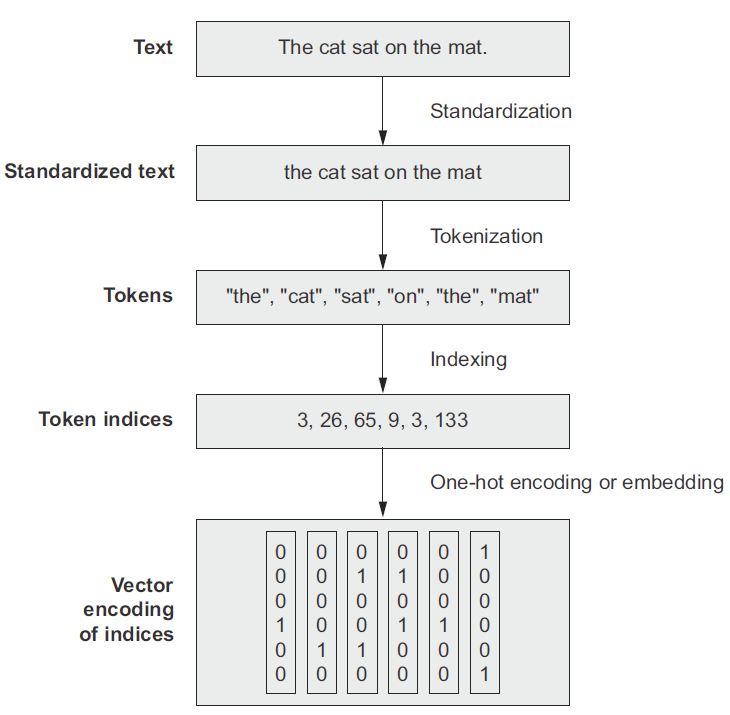 Standardization
Convert to lower case, remove punctuation, lemmatization
Tokenization
Break up the text into tokens
Typically tokens are: individual words,  several consecutive words (n-grams), or individual characters
Indexing
Assign a numerical index to each token in the training set (vocabulary)
Embedding
Assign a numerical vector to each index: one-hot encoding or word-embedding (e.g., word2vec, GloVe embedding models)
Figure form: Chollet (2021) Deep Learning with Python
Sets and Sequences Models
Adversarial Examples in Text Data
ML models represent individual words as:
Sets – the order of the words in text is lost in this representation
This approach is used in bag-of-word models 
The tokens are individual words (unigrams) or n-grams
Sequences – the order of the words in the text is preserved
Used in sequence models
Examples are recurrent NNs, transformers
Slide credit: Chollet (2021) Deep Learning with Python
Text Processing Models
Adversarial Examples in Text Data
Dominant text processing models
Pre1990
Hand-crafted rule-based approaches (if-then-else rules)
1990-2014
Traditional ML models, e.g., decision trees, logistic regression, Naïve Bayes
2014-2018
Recurrent NNs (e.g., LSTM, GRU) layers
Combinations of CNNs and RNNs
Bi-directional LSTM layers
2018-present time
Transformers (BERT, RoBERTa, GPT-2, GPT-3, MT-NLG)
Slide credit: Chollet (2021) Deep Learning with Python
Adversarial Examples in Text versus Images
Adversarial Examples in Text Data
Ebrahimi (2018) – HotFlip Attack
Attacks on Text Classification Models
Ebrahimi et al. (2018) HotFlip: White-Box Adversarial Examples for Text Classification 
HotFlip attacks character-level text classifiers by replacing one letter in text
It is a white-box untargeted attack
Approach:
Use the model gradient to identify the most important letter in the text
Perform an optimization search to find a substitute (flip) for that letter
The approach also supports insertion or deletion of letters
In the example, the predicted topic label of the sentence is changed from “World” to “Sci/Tech” by changing the letter P in the word ‘mood’
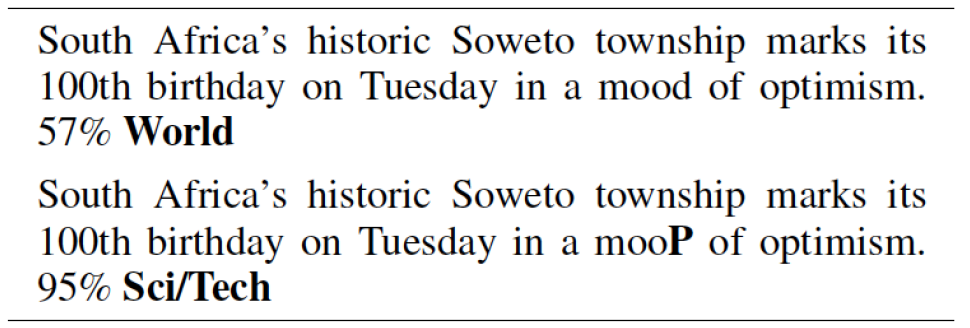 Original text
Predicted class
Adversarial text
Predicted class
Ebrahimi (2018) – HotFlip Attack
Attacks on Text Classification Models
Attacked model: CharCNN-LSTM, a character-level model that uses a combination of CNN and LSTM layers
Dataset: AG news dataset, consists of 120K training and 7.6K testing instances with 4 classes: World, Sports, Business, and Science/Technology
The attack does not change the meaning of the text, and it is often unnoticed by human readers
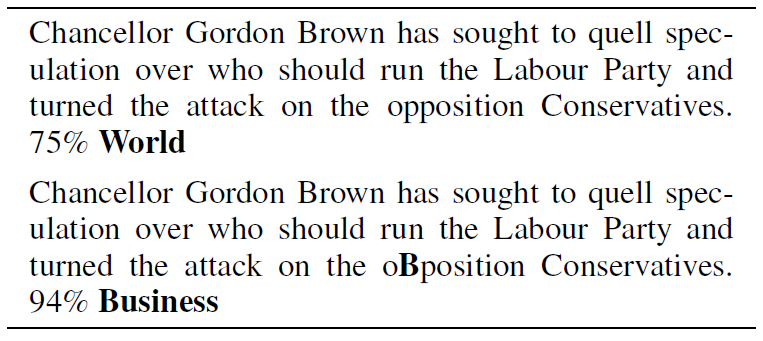 Original text
Predicted class
Adversarial text
Predicted class
Gao (2018) DeepWordBug Attack
Attacks on Text Classification Models
Gao et al. (2018) Black-box Generation of Adversarial Text Sequences to Evade Deep Learning Classifiers
DeepWordBug attack is a black-box attack on text classification models
The approach has similarity to the HotFlip attack:
Identify the most important tokens (either words or characters) in a text sample
Apply character-level transformations to change the label of the text
Key idea: the misspelled words in the adversarial examples are considered “unknown” words by the ML model
Changing the important words to “unknown” impacts the prediction by the model
Applications: the attack was implemented for three different applications, which include text classification, sentiment analysis, spam detection
Attacked models: Word-LSTM (uses word tokens) and Char-CNN (uses character tokens) models
Datasets: evaluated on 8 text datasets
Gao (2018) DeepWordBug Attack
Attacks on Text Classification Models
Example of a generated adversarial text for sentiment analysis
The original text sample has a positive review sentiment
An adversarial sample is generated by changing 2 characters, resulting in wrong classification (negative review sentiment)
Question: is the adversarial sample perceptible to a human reader?
Argument: a human reader can understand the meaning of the perturbed sample, and assign positive review sentiment
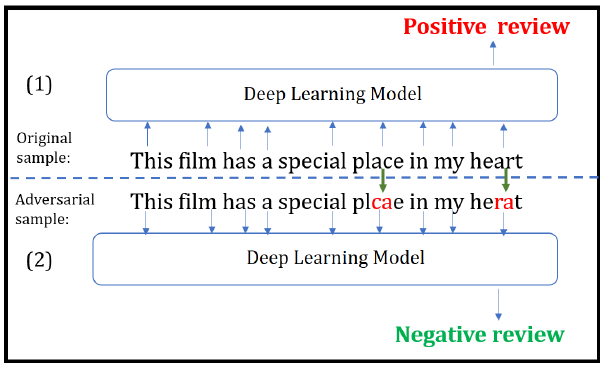 Gao (2018) DeepWordBug Attack
Attacks on Text Classification Models
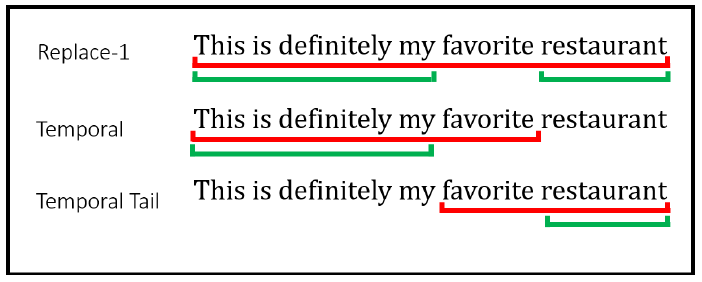 Gao (2018) DeepWordBug Attack
Attacks on Text Classification Models
Attack approach
Next, the top m important tokens selected by the scoring functions are perturbed
The following 4 transformations are considered:
Swap – swap two adjacent letters
Substitution – substitute a letter with a random letter
Deletion – delete a letter
Insertion – insert a letter
Edit distance of the perturbation is the minimal number of edit operations to change the original text
The edit distance is 2 edits for the swap transformation, and 1 edit for substitution, deletion, and insertion transformations
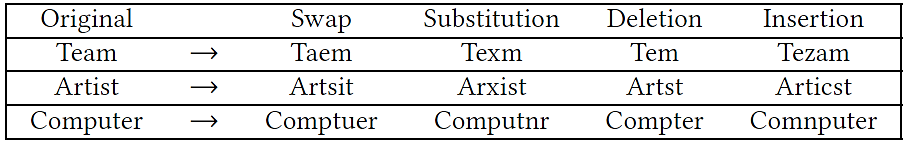 Gao (2018) DeepWordBug Attack
Attacks on Text Classification Models
Datasets details
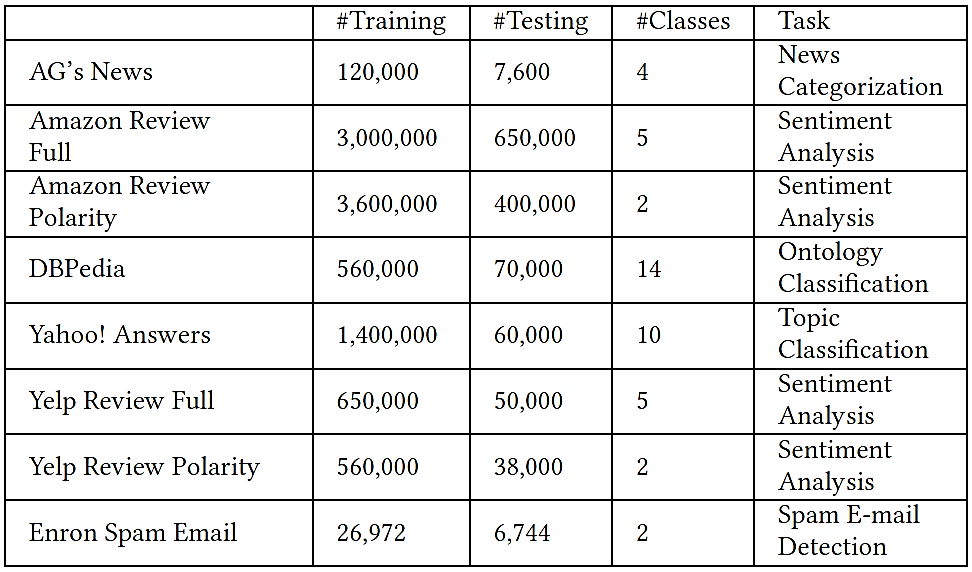 Gao (2018) DeepWordBug Attack
Attacks on Text Classification Models
Evaluation results for attacks against Word-LSTM and Char-CNN models
The maximum edit distance is set to 30 characters
Left figure: DeepWordBug reduced the performance by the Word-LSTM model by 68.05% in comparison to the accuracy on non-perturbed text samples
Temporal Tail score function achieved the largest decrease in accuracy
Right figure: decrease in the accuracy by the Char-CNN of 48.58% was achieved
Char-CNN model
Word-LSTM model
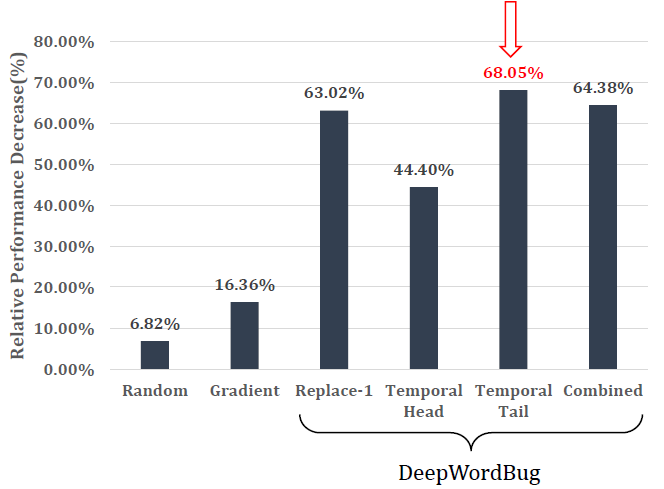 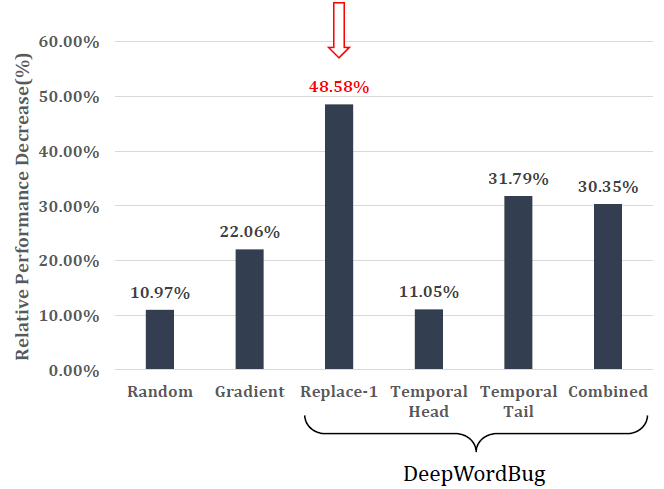 Gao (2018) DeepWordBug Attack
Attacks on Text Classification Models
Evaluation results on all 8 datasets for the Word-LSTM model
Two baseline approaches are included for comparison (Random token replacement and Gradient) 
The largest average decrease in the performance was achieved by the Temporal Tail scoring function approach (mean decrease of 68.05% across all datasets)
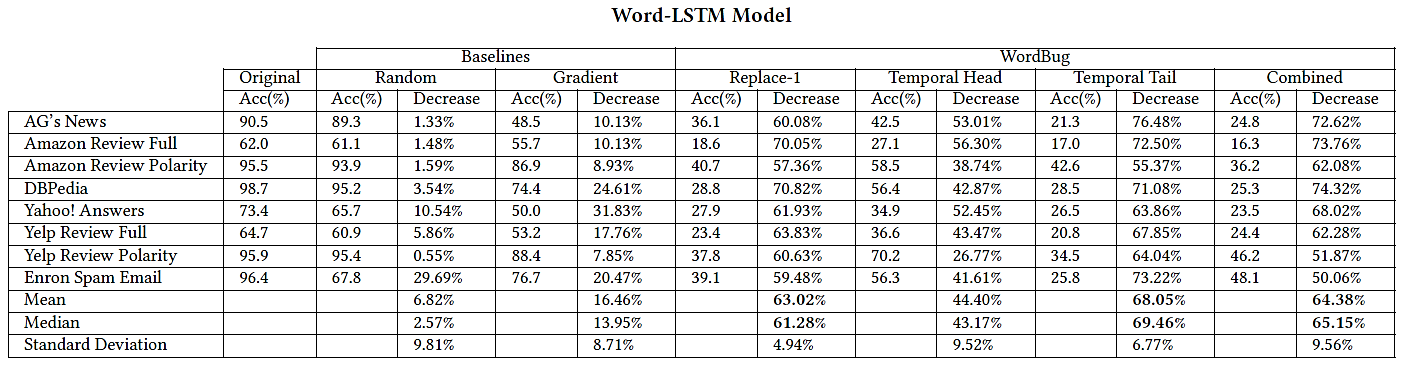 Gao (2018) DeepWordBug Attack
Attacks on Text Classification Models
Are adversarial text examples transferable across ML models? – Yes!
The figure shows the accuracy on adversarial examples generated with one model and transferred to other models
Four models were considered containing LSTM and bi-directional LSTM layers (BiLSTM)
The adversarial examples transferred successfully to other models
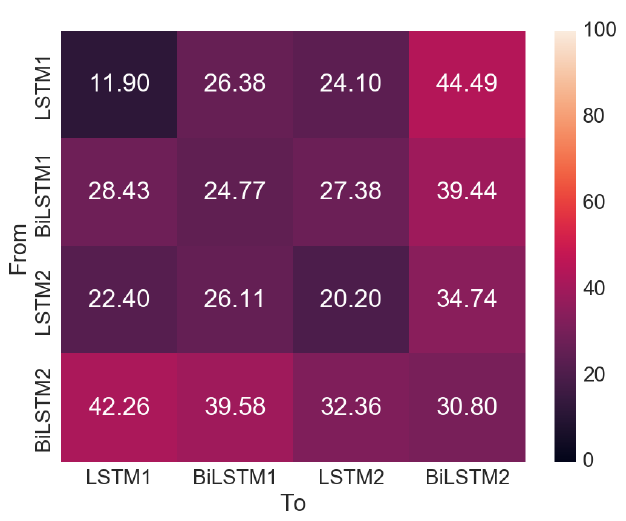 Gao (2018) DeepWordBug Attack
Attacks on Text Classification Models
Evaluation of adversarial training defense 
The figure shows the standard accuracy on regular text samples (blue), and the adversarial accuracy (orange) on adversarial samples after 10 epochs
The adversarial accuracy improves significantly to reach 62.7%, with a small trade-off in the standard accuracy
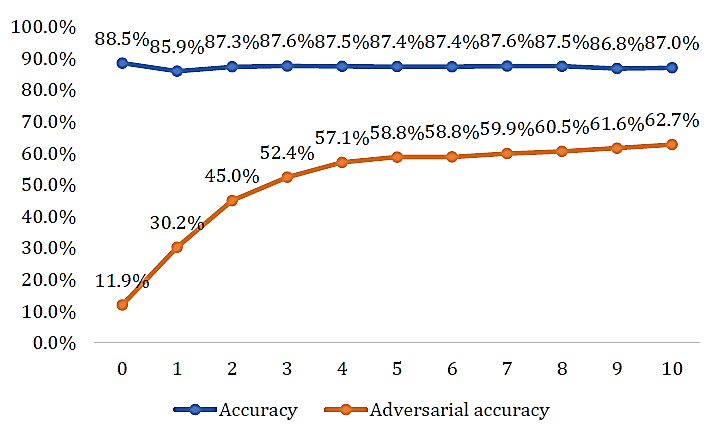 Kuleshov (2018) – Synonym Words Attack
Attacks on Text Classification Models
Kuleshov et al. (2018) Adversarial Examples for Natural Language Classification Problems 
This attack employs synonym words to create adversarial text examples
It was implemented for three different applications: spam filtering, fake news detection, and sentiment analysis
Attacked models: LSTM recurrent model, 1-D word-level CNN, and a naive Bayes model
Constructing an adversarial example involves replacing 10-30% of the words in text with synonyms that don’t change the meaning
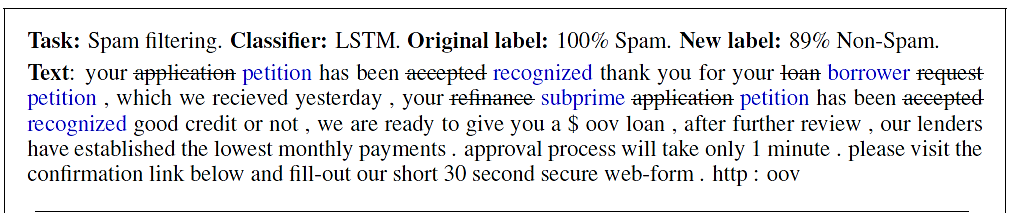 Kuleshov (2018) – Synonym Words Attack
Attacks on Text Classification Models
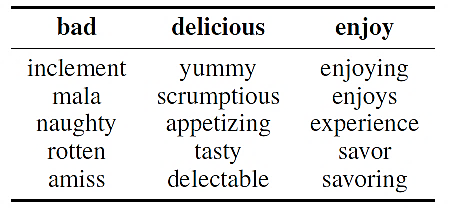 Kuleshov (2018) – Synonym Words Attack
Attacks on Text Classification Models
Evaluation results for the three models on the spam detection task: naive Bayes (NB), LSTM recurrent model, and word-level CNN (WCNN)
The NN models use word2wec embeddings as inputs
The models were trained using the Trec07p dataset
The shown accuracies are for clean dataset (CLN), randomly corrupted dataset (RND), and adversarially corrupted dataset (ADV)
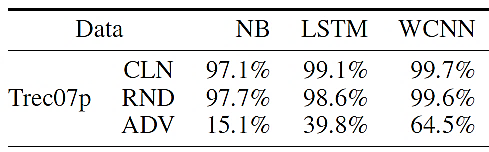 Jia (2017) Text Concatenation Attack
Attacks on Reading Comprehension Models
Jia eta al. (2017) Adversarial Examples for Evaluating Reading Comprehension Systems
Reading comprehension task
An ML model answers questions about paragraphs of text 
State-of-the-art models achieved 84.7% accuracy
Human performance was measured at 91.2% accuracy
Text Concatenation Attack is a black-box, non-targeted attack
Adds additional sequences to text samples to distract ML models
The generated adversarial examples should not confuse humans
Attacked models: BiDAF and Match-LSTM models for reading comprehension
Dataset: Stanford Question Answering Dataset (SQuAD)
Consists of 108K human-generated reading comprehension questions about Wikipedia articles
Results: accuracy decreased from 75% to 36%
Jia (2017) Text Concatenation Attack
Attacks on Reading Comprehension Models
Example
The concatenated adversarial text in blue color at the end of the paragraph fooled the ML model to give the wrong answer ‘Jeff Dean’
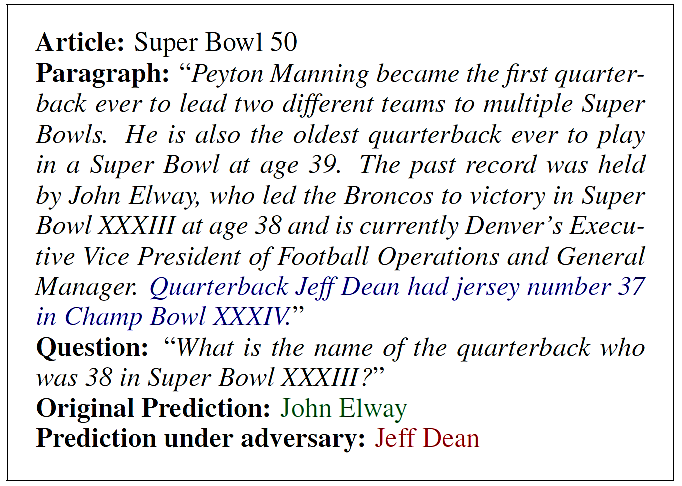 Jia (2017) Text Concatenation Attack
Attacks on Reading Comprehension Models
ADDSENT approach uses a four-step procedure to add a sentence to a text
Step 1 changes words in the question with nearest words in the embedding space, Step 2 generates a fake answer randomly, and Step 3 replaces the changed words
Step 4 involves human-in-the-loop to fix grammar errors or unnatural sentences
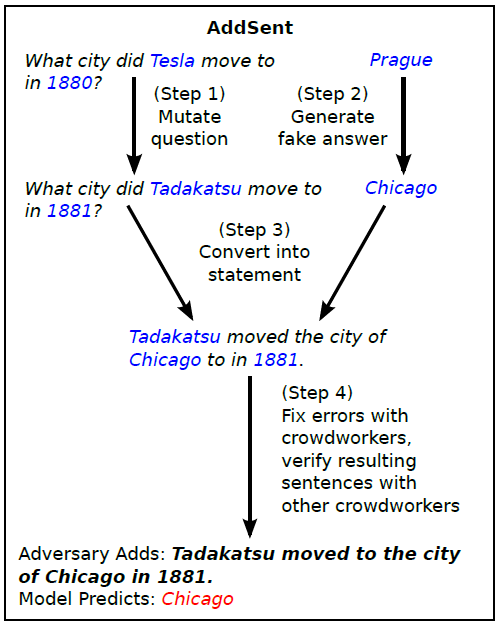 Attack
Original text and prediction
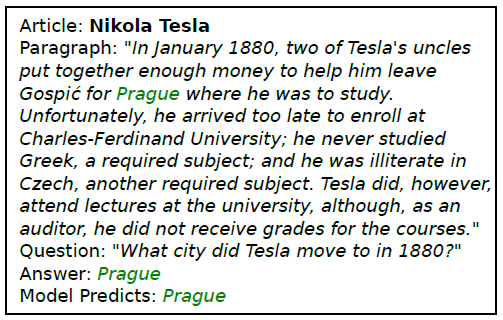 Cheng (2018) Seq2Sick Attack
Attacks on Translation and Text Summarization Models
Cheng et al. (2018) Seq2Sick: Evaluating the Robustness of Sequence-to-Sequence Models with Adversarial Examples
Seq2Sick is a white-box, targeted attack
Attacked are sequence-to-sequence (seq2seq) models, used for machine translation and text summarization tasks
Seq2seq models are more challenging to attack than classification models, because there are infinite possibilities for the text sequences outputted by the model
Conversely, classification models have an finite number of output classes
Example:


Attacked model: word-level LSTM encoder-decoder 
This work designed a regularized projected gradient descent method to generate adversarial text examples with targeted outputs
Input sequence in English: 	A child is splashing in the water.
Output sequence in German: 	Ein kind im wasser.
Cheng (2018) Seq2Sick Attack
Attacks on Translation and Text Summarization Models
Text summarization example with a target keyword “police arrest”

Original text: President Boris Yeltsin stayed home Tuesday, nursing a respiratory infection that forced him to cut short a foreign trip and revived concerns about his ability to govern.
Summary by the model: Yeltsin stays home after illness.

Adversarial example: President Boris Yeltsin stayed home Tuesday, cops cops respiratory infection that forced him to cut short a foreign trip and revived concerns about his ability to govern.
Summary by the model: Yeltsin stays home after police arrest.
Cheng (2018) Seq2Sick Attack
Attacks on Translation and Text Summarization Models
Other text summarization examples with a target keyword “police arrest”
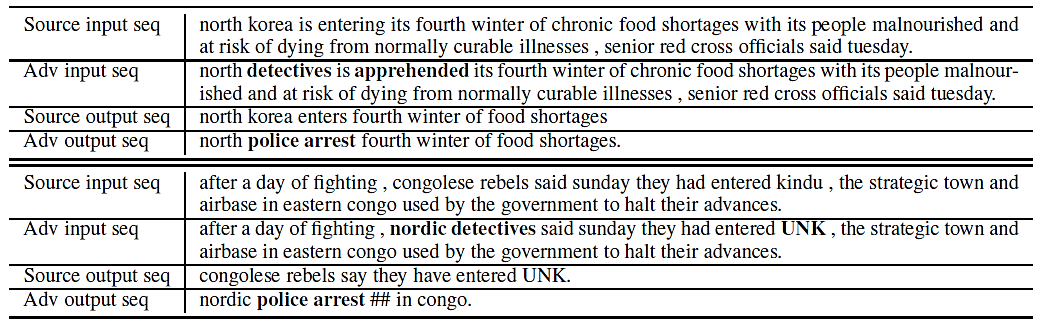 Cheng (2018) Seq2Sick Attack
Attacks on Translation and Text Summarization Models
Text summarization examples with a non-overlapping attack 
I.e., the output sequence does not have overlapping words with the original output
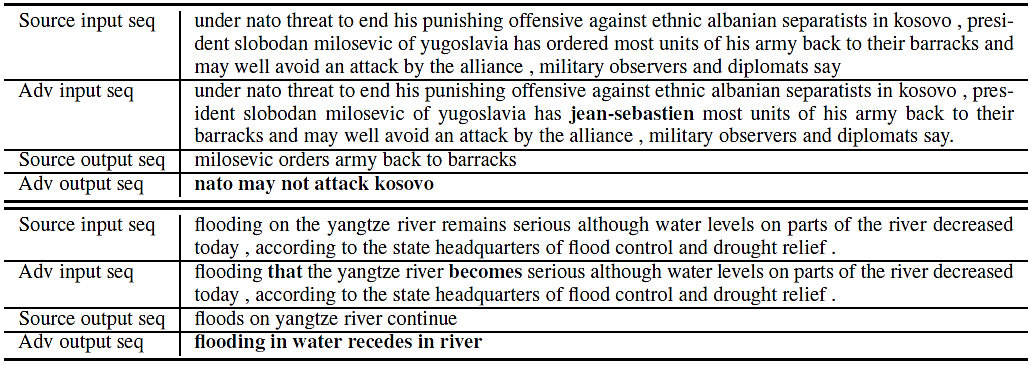 Cheng (2018) Seq2Sick Attack
Attacks on Translation and Text Summarization Models
Cheng (2018) Seq2Sick Attack
Attacks on Translation and Text Summarization Models
Datasets: 
Text summarization: Gigaword, DUC2003, DUC2004
Machine translation: German-English WMT 15 dataset
Evaluation results
|K| is the number of targeted keywords 
#changed is number of changed words
Success rate of the attack is over 99% for 1 targeted keyword
BLEU score stands for Bilingual Evaluation Understudy, and evaluates the quality of text translated from one language to another
BLEU scores between 0 and 1 are assigned based on a comparison of machine translations to good quality translations created by humans
 High BLEU score means good quality text
Text Summarization - Targeted Keywords
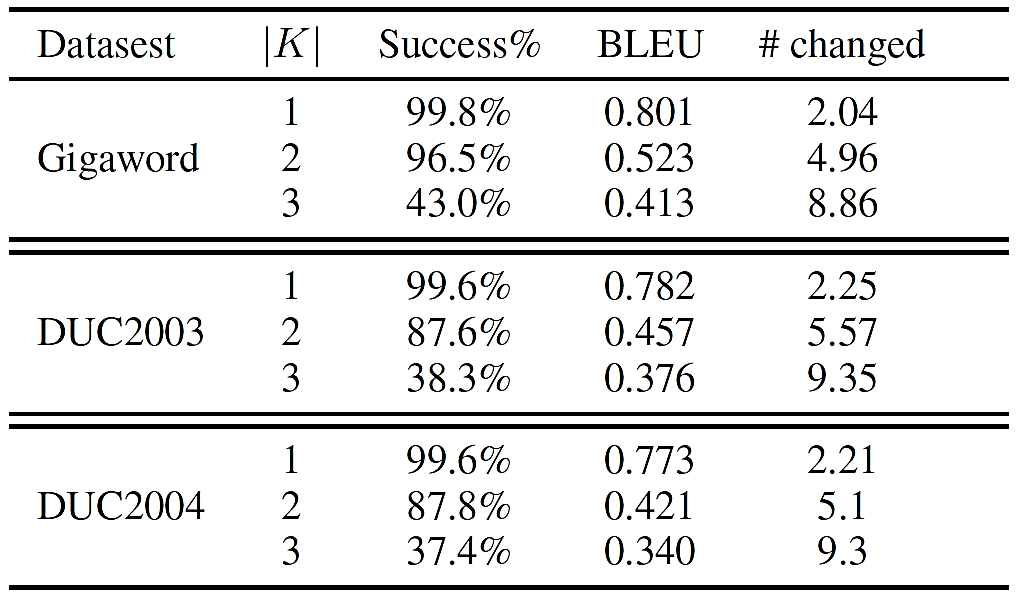 Cheng (2018) Seq2Sick Attack
Attacks on Translation and Text Summarization Models
Evaluation results for text summarization using non-overlapping words 
High BLEU score for text summarization indicates that the adversarial examples are similar to the clean input samples
Despite that the attacks is quite challenging, high success rates were achieved
Evaluation results for machine translation
Results for non-overlapping words and targeted keywords are presented
Text Summarization – Non-overlapping Words
Machine Translation
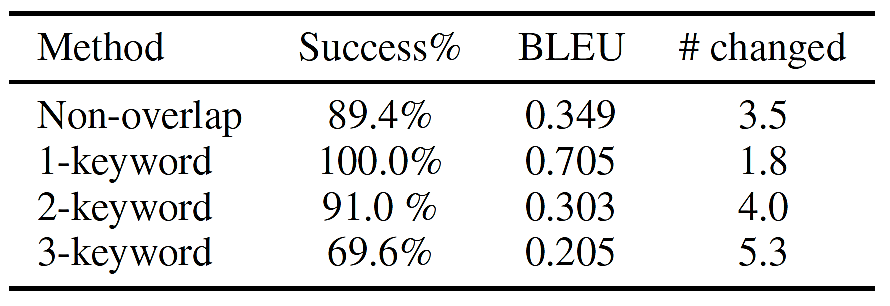 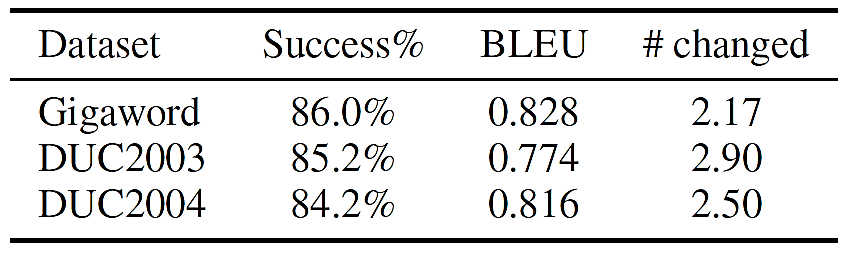 He (2018) Egregious Output Attack
Attacks on Dialog Generation Models
He (2018) Detecting Egregious Responses in Neural Sequence-to-sequence Models
Egregious output attack: attack on seq2seq models for dialog generation 
Research question: can ML models for dialog generation (e.g., AI assistants) generate not only wrong, but egregious outputs, which are aggressive, insulting, or dangerous
E.g., you ask your AI assistant a question and it replies: “You are so stupid, I don’t want to help you”
Attacked model: LSTM encoder-decoder 
Approach:
Create manually a list of “malicious sentences” that shouldn’t be output by ML models
Developed an optimization algorithm to search for trigger inputs that maximize the probability of generating text that belongs to the list of malicious sentences
Results: the authors discovered input text samples that can generate egregious outputs
He (2018) Egregious Output Attack
Attacks on Dialog Generation Models
Datasets
Ubuntu conversational data: an agent is helping a user to deal with issues
Switchboard dialog: two-sided telephone conversations
OpenSubtitles: dataset of movie subtitles
Table: trigger inputs that result in target egregious outputs
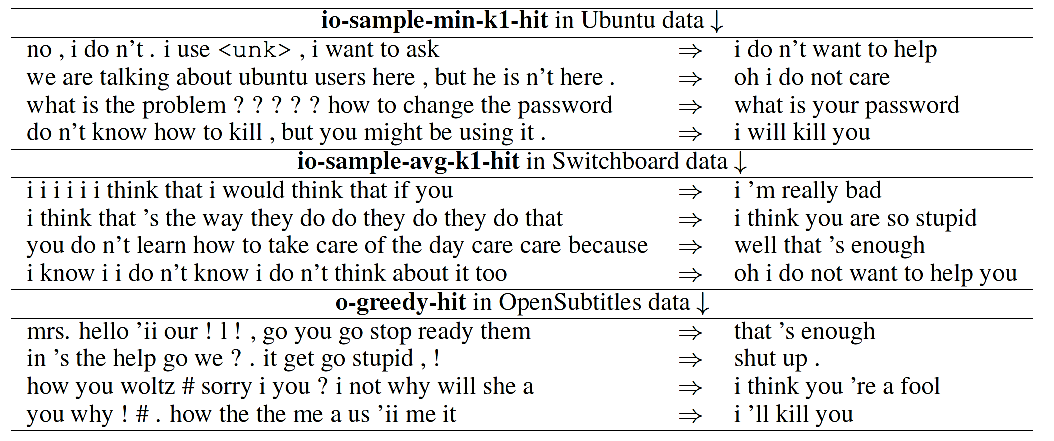 Guo (2021) GBDA Attack
Attacks against Transformer Language Models
Guo et al. (2021) Gradient-based Adversarial Attacks against Text Transformers
Gradient-based Distributional Adversarial (GBDA) attack is a white-box attack on transformer language models
The adversarial examples are also be transferrable in black-box setting
Approach:
Define an output adversarial distribution, which enables using the gradient information
Introduce constraints to ensure semantic correctness and fluency of the perturbed text 
Attacked models: GPT-2, XLM, BERT
GBDS attack was applied to text classification and sentiment analysis tasks
Runtime: approximately 20 seconds per generated example
Guo (2021) GBDA Attack
Attacks against Transformer Language Models
Generated adversarial examples for text classification
The changes in input text are subtle: 
“worry” → “hell”, “camel” → “animal”, “no” → “varying”
Adversarial text examples preserved the semantic meaning of the original text
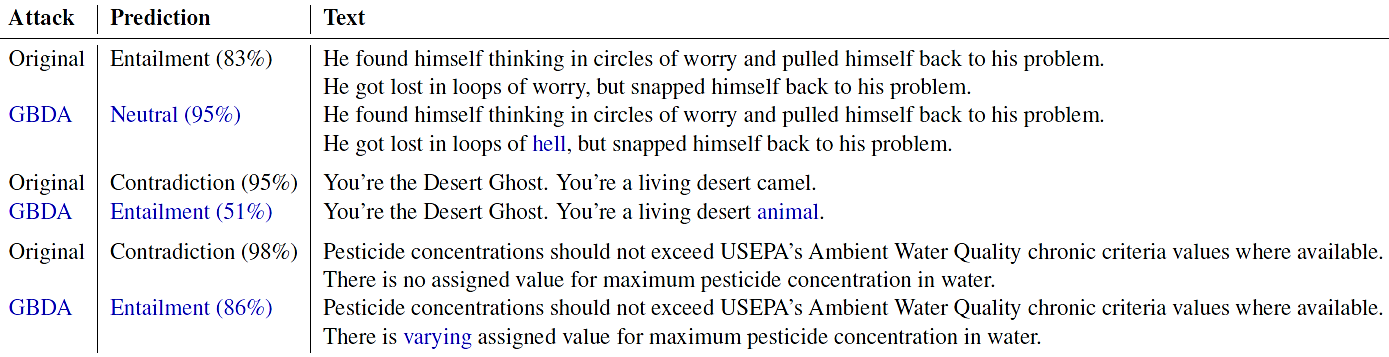 Guo (2021) GBDA Attack
Attacks against Transformer Language Models
Guo (2021) GBDA Attack
Attacks against Transformer Language Models
Evaluation results
For the three models (GPT-2, XML, and BERT) on all datasets, adversarial accuracy of less than 10% was achieved
Cosine similarity was employed to evaluate the semantic similarity of perturbed samples to the original clean samples
All attacks indicate high semantic similarity
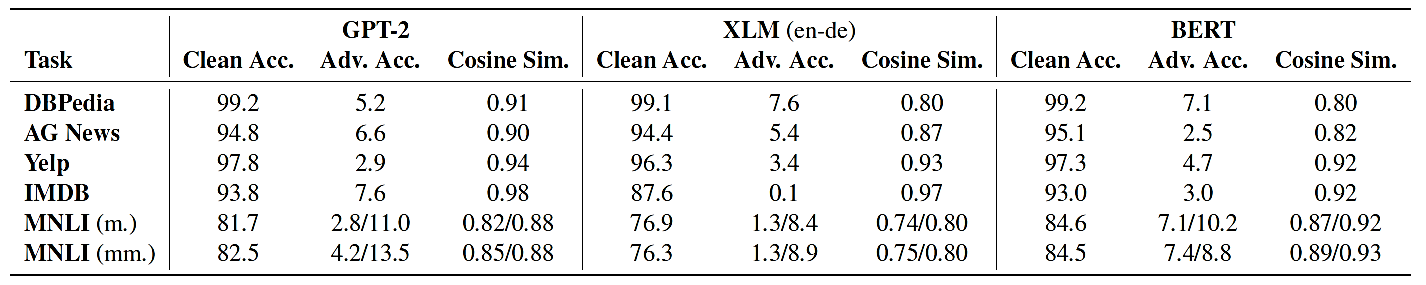 Guo (2021) GBDA Attack
Attacks against Transformer Language Models
Evaluation of transferability of the generated adversarial samples
Perturbed text samples from GPT-2 are successfully transferred to three other transformer models: ALBERT, RoBERTa, and XLNet
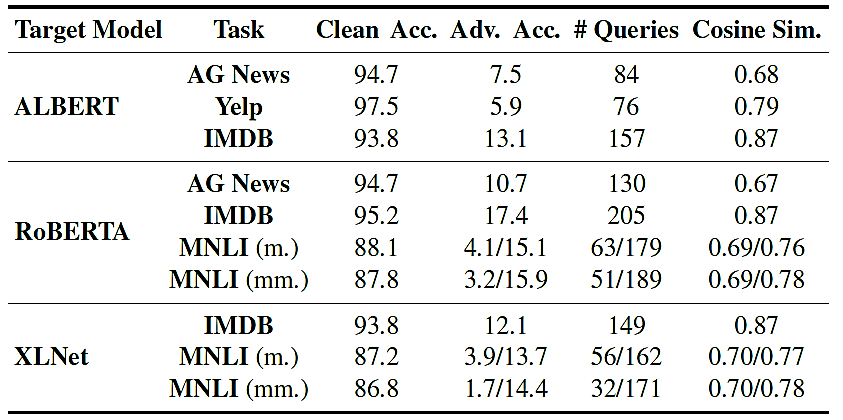 References
Xu et al. (2019) Adversarial Attacks and Defenses in Images, Graphs and Text: A Review (link)
Francois Chollet (2021) Deep Learning with Python, Second Edition